Antihydrogen experiments: addressing the challenges of ultra-low temperatures
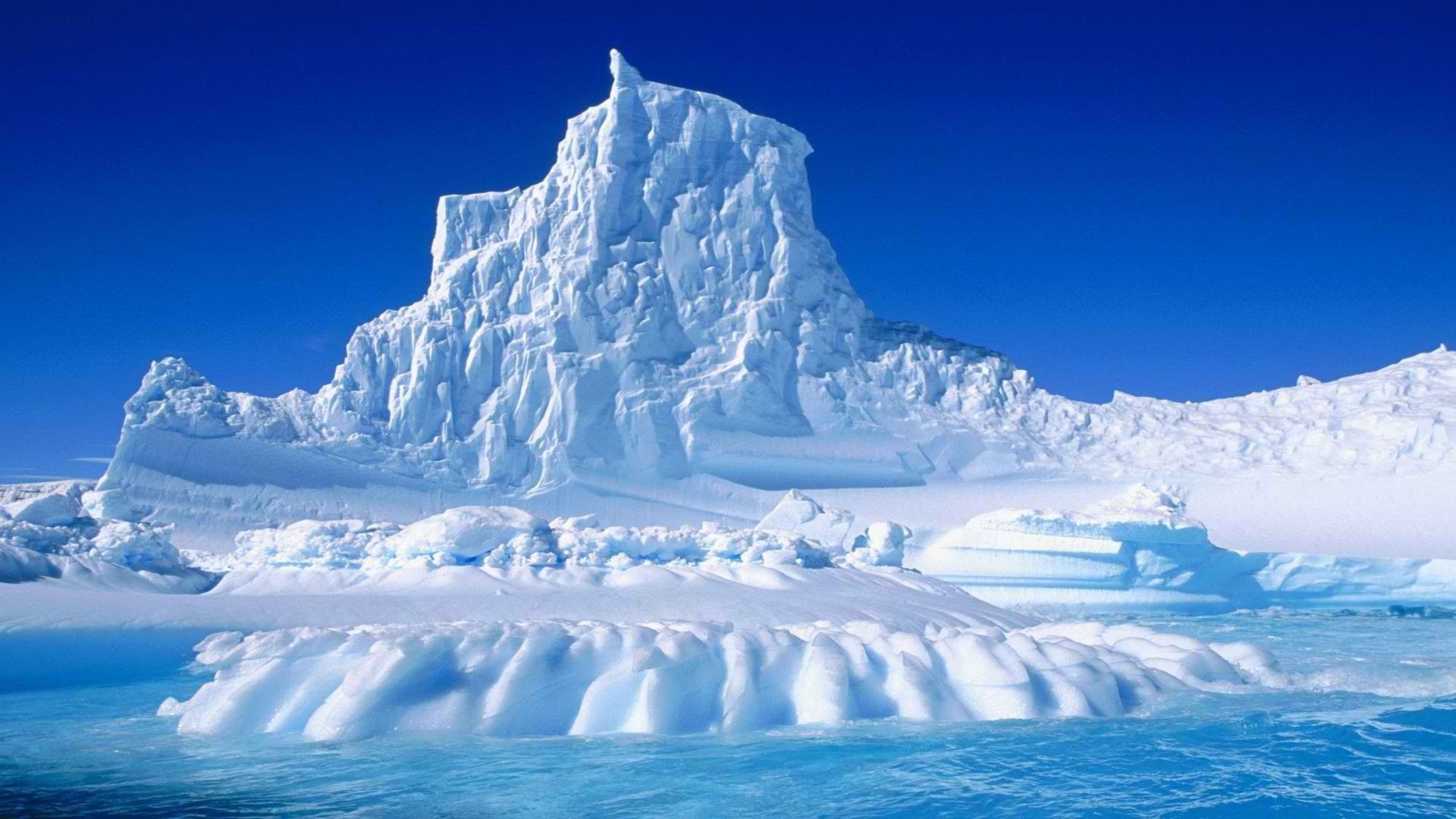 Sebastian Gerber1 , on behalf of the AEgIS collaboration2

INSTR-17 conference, 27th February - 3rd March 2017

	1 CERN, Route de Meyrin 385, 1217 Meyrin, CH
	2 http://cern.ch/aegis
3/1/2017
1
Collaboration
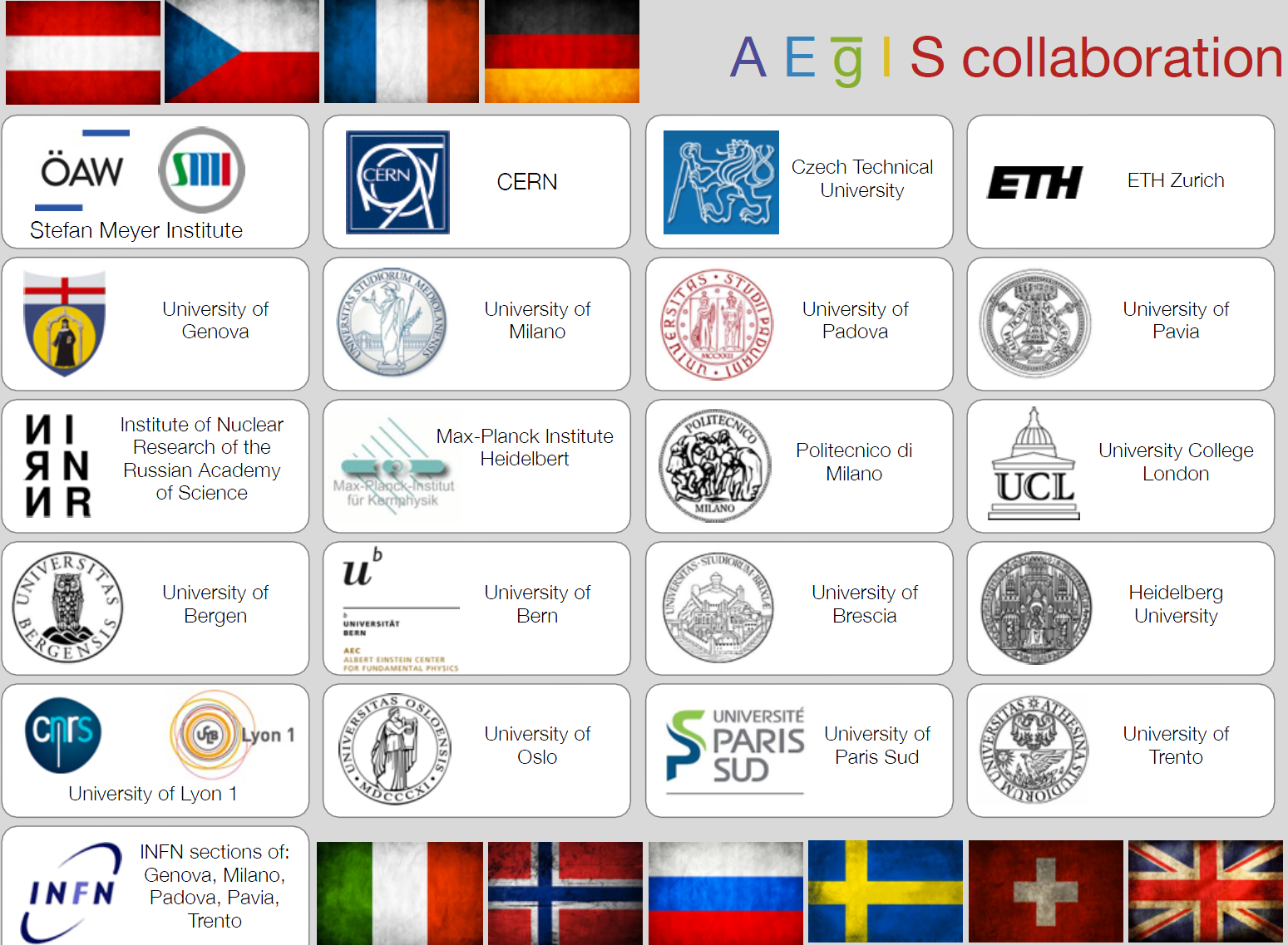 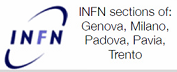 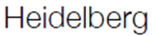 3/1/2017
2
Motivation
H. Mueller et al., Nature 463, 926 (2010)
S. Baessler et al., Phys. Rev. Lett. 83, 3583 (1999)
N. Ramsey et al., Quant. Electrodynamics, 673, (1990)
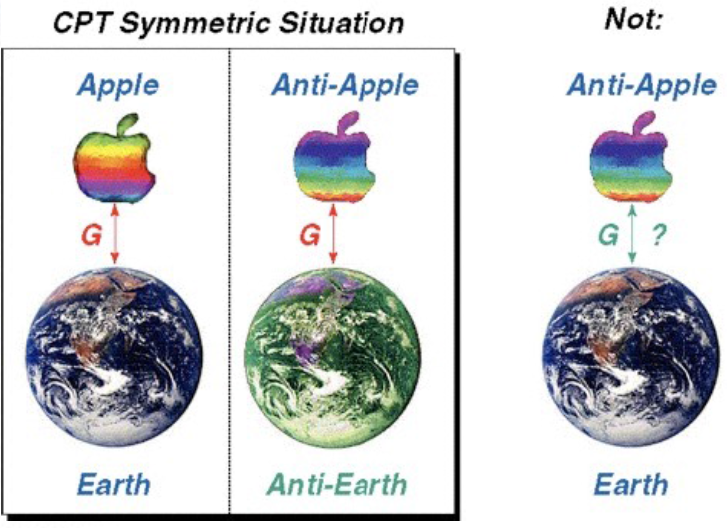 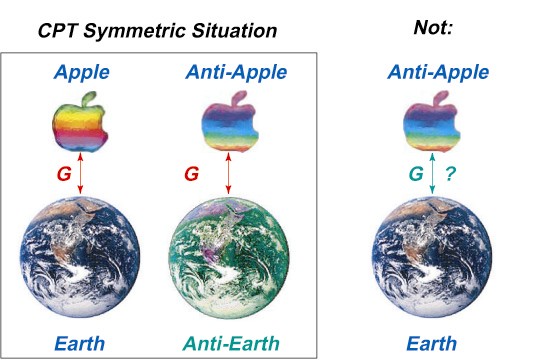 L. L. Williams, J. of Gravity 6, 901870 (2015)
3/1/2017
3
Method
AEgIS proposal: http://cdsweb.cern.ch/record/1037532
S. Aghion et al., Nat. Commun. 5, 4538 (2014)
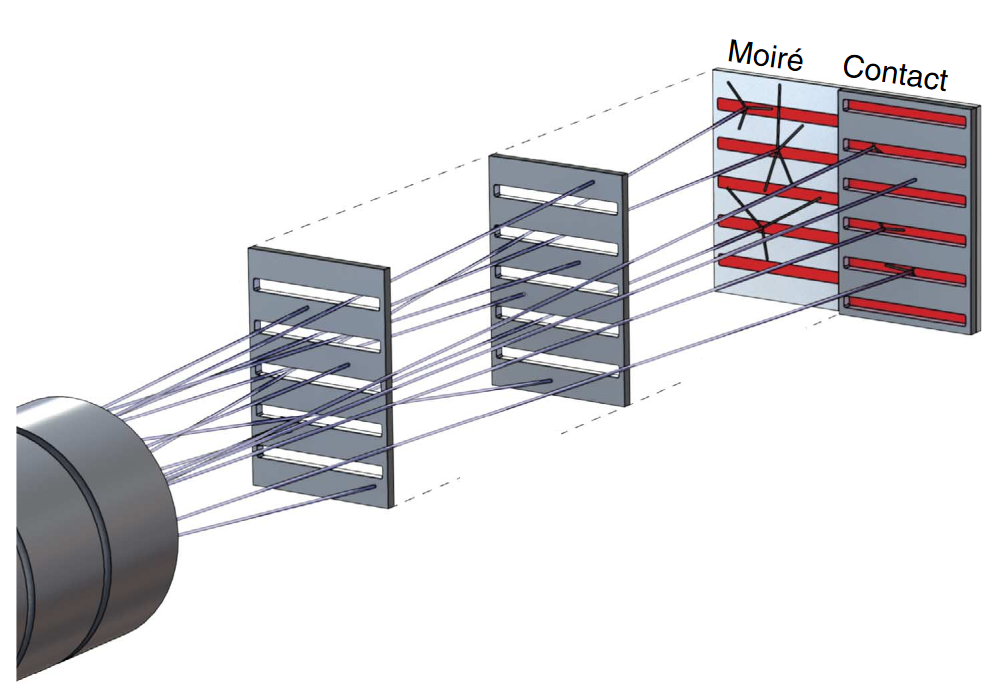 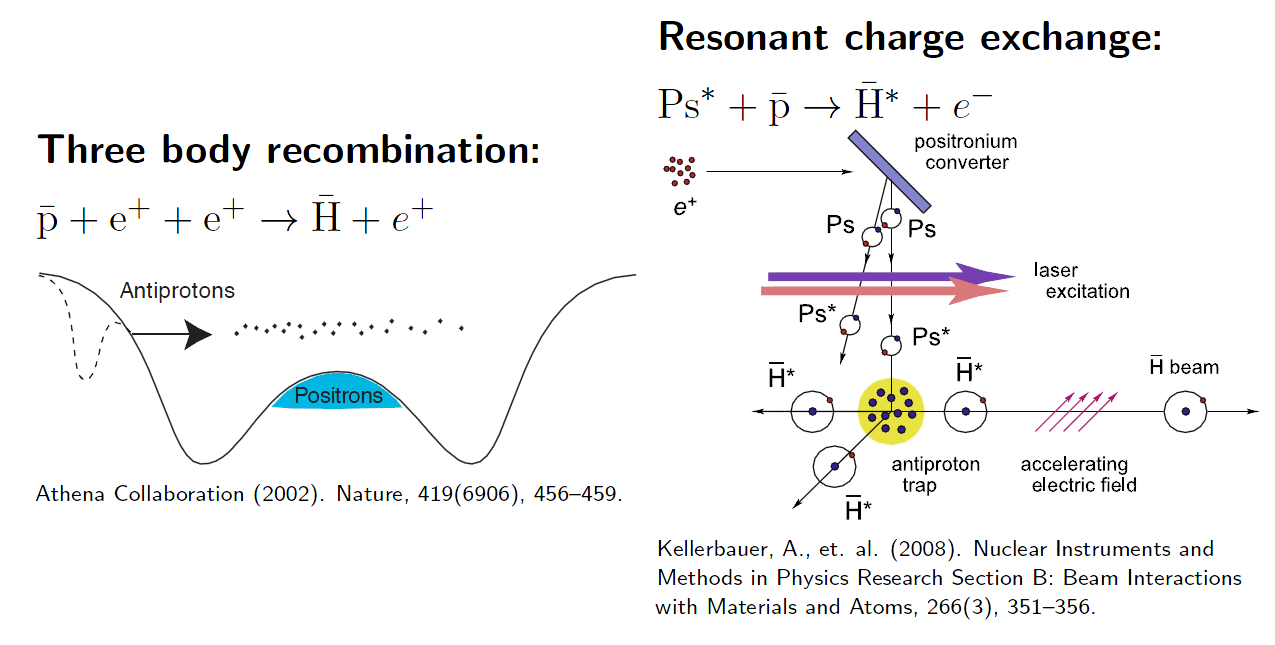 M. Oberthaler et al., Phys. Rev. A, 54, 3165 (1996)
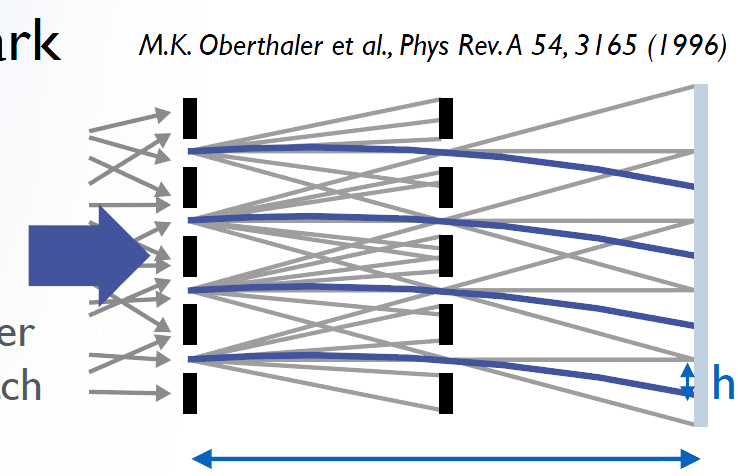 L
L
Aghion, S. et al., Nat. Commun. 5:4538 (2014).
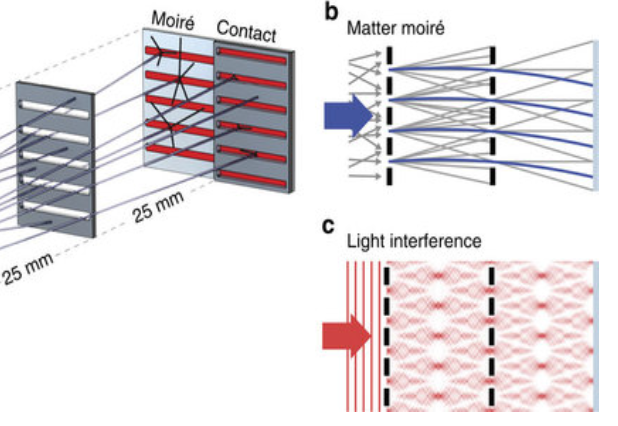 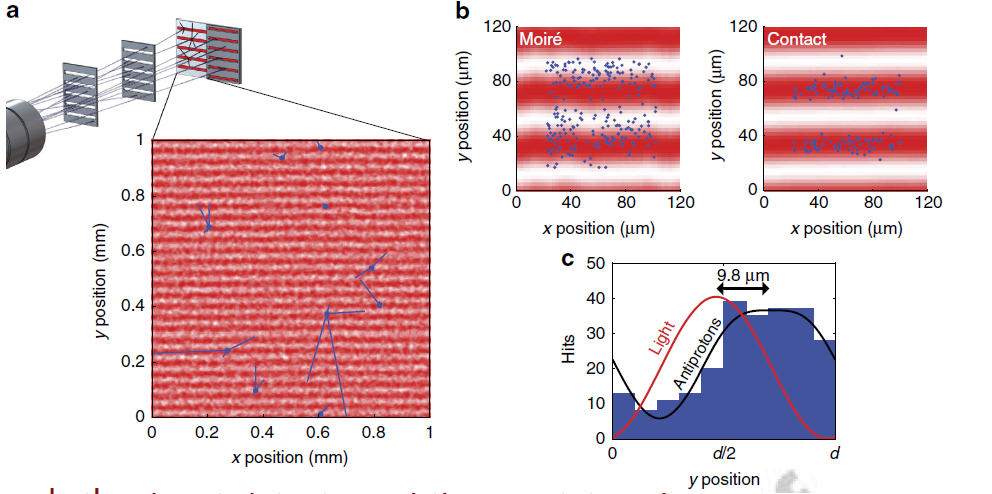 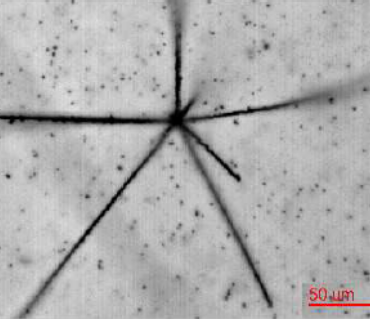 9.8 um upwards shift
Visibility of 71%;  mean force of ~530 aN 
(Compatible with a Lorentz force from 1 mT or 30 V/cm)
Emulsion detector with vertex resolution ~2 mm
S. Aghion et al., Nat. Commun. 5, 4538 (2014)
P. Scampoli et al., J. Instr. 9, C01061 (2014)
Crucial step towards direct detection of the gravitational
acceleration of antihydrogen with the AEgIS experiment Δz = g t2
Crucial step towards the direct detection of the gravitational 
acceleration of antihydrogen with the AEgIS experiment Δz = gτ2
[Speaker Notes: Detector=2.5 cm,

 12 um slit width, 40 um periodicity.

Goal: distinguish between annihilation on detector and on interferometer grating:]
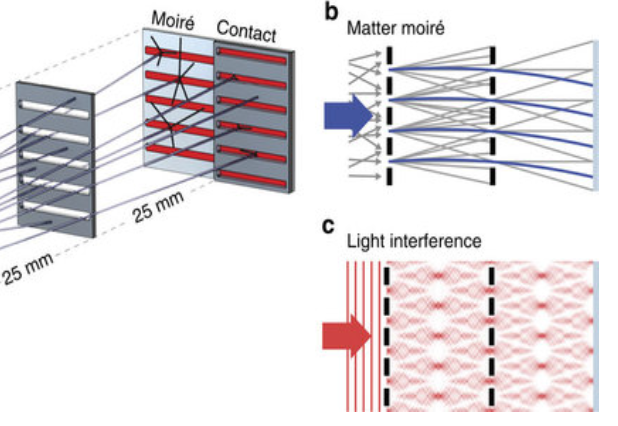 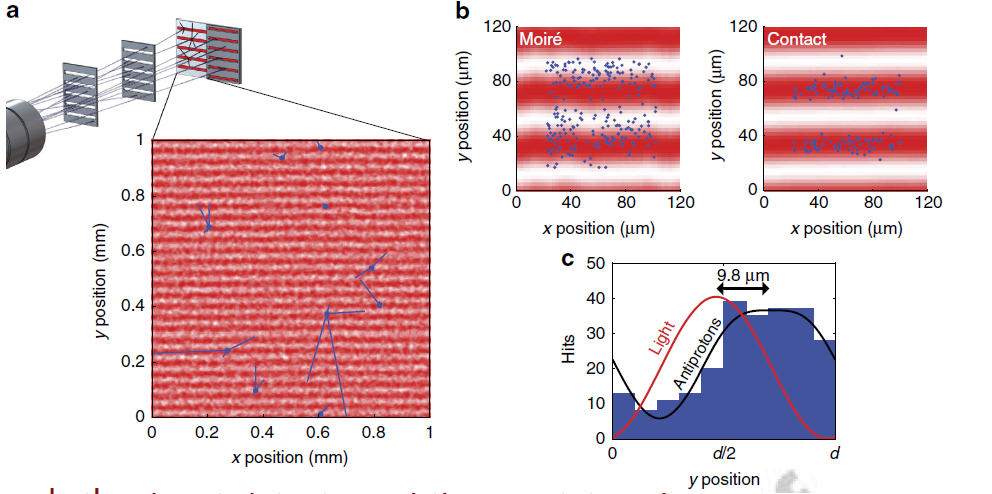 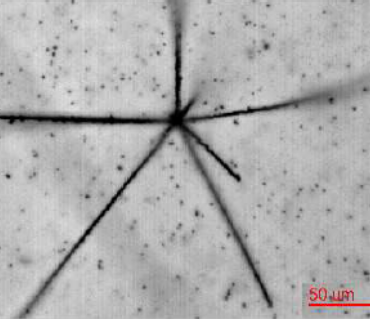 9.8 um upwards shift
Visibility of 71%;  mean force of ~530 aN 
(Compatible with a Lorentz force from 1 mT or 30 V/cm)
Emulsion detector with vertex resolution ~2 mm
S. Aghion et al., Nat. Commun. 5, 4538 (2014)
P. Scampoli et al., J. Instr. 9, C01061 (2014)
Crucial step towards direct detection of the gravitational
acceleration of antihydrogen with AEgIS experiment Δz = g t2
Crucial step towards the direct detection of the gravitational 
acceleration of antihydrogen with the AEgIS experiment Δz = gτ2
[Speaker Notes: Detector=2.5 cm,

 12 um slit width, 40 um periodicity.

Goal: distinguish between annihilation on detector and on interferometer grating:]
Timepix3 

Detector and readout provided by courtesy of 
      the CERN Medipix3 collaboration [1]

Very good time resolution (1.5 ns on ToA and ToT)

High density pixel matrix (55 μm) 256 x 256

5 Gbit/s data rate through Spidr readout (VHDCI connector)


Sensor employed:

675 μm Si, p-on-n, depletion @ 200 V by [2]
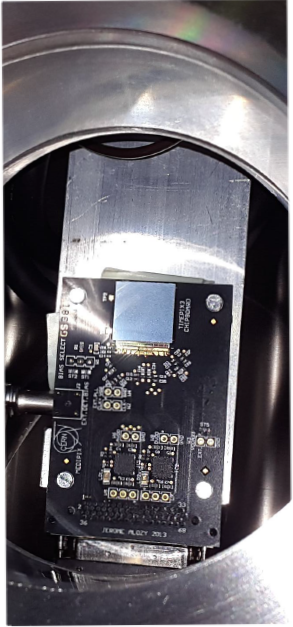 [1] Timepix3: T. Poikela et al., J. Instrum. 9, C05013 (2014), doi: 10.1088/1748-0221/9/05/C05013
      Timepix:   X. Llopart et al., Nucl. Instrum. Meth. A 581, 485 (2007).
[2] ADVACAM http://www.advacam.com
P at 8 keV, on 300 um sensor
Test run with Timepix3 detector
Test setup with electrostatic deflector and Einzel-lenses
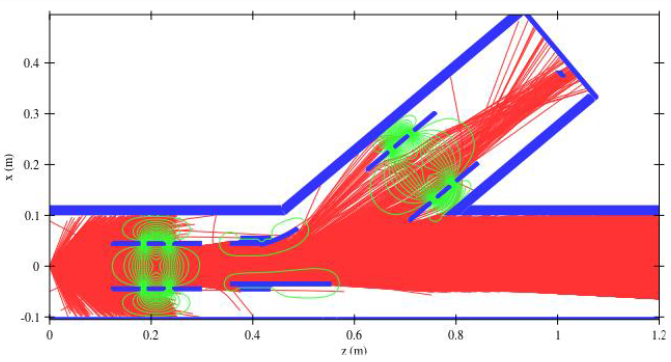 Pixel time distribution
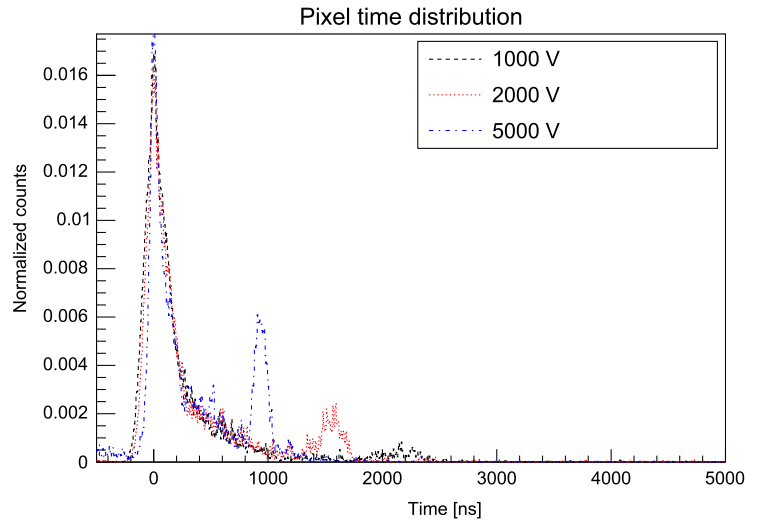 AD shot 5 MeV 
moderated with
Al foil (46 μm) 
to 0-100 keV
nucleus
Normalized counts
Test run using Timepix3 detector
Time (ns)
Pixel time distribution for different bending voltages
Importance of tagging:
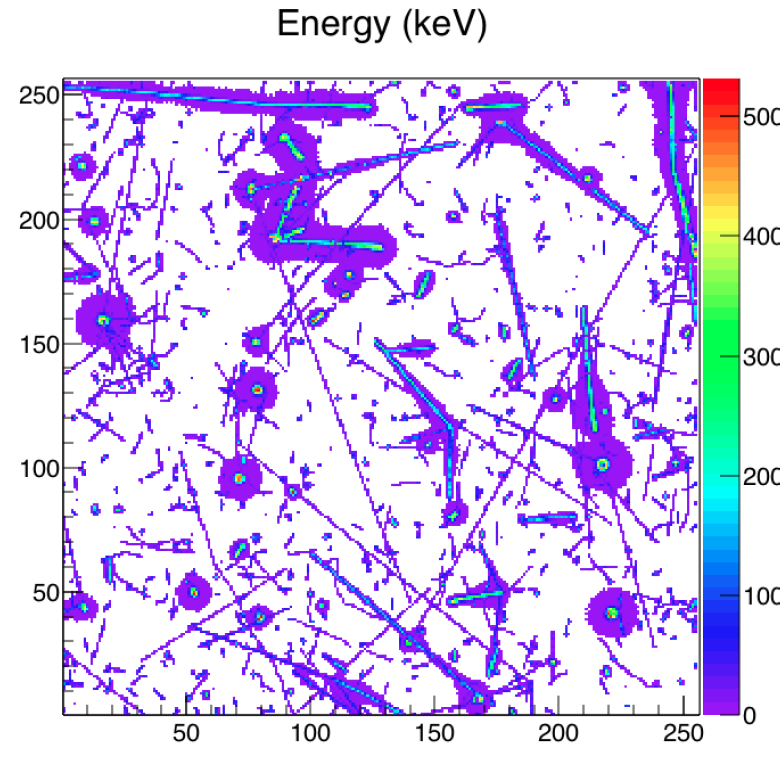 4 keV threshold (MIP pass over 55 μm pixel ~14 keV)
N. Pacifico et al.,  Nucl. Instrum. Methods Phys. Res. A 831, 12–17 (2016).
[1] Ion Beam Simulator http://ibsimu.sourceforge.net
[Speaker Notes: 2GeV get redistriuted Average energy of annihilation products is ~100 MeV

Average energy of annihilation products ~100 MeV 

Our case the detection threshold was set at 4keV, well below the expected charge released by a MIP in a sideway spath through a 55 μm pixel(∼14keV).]
Test run with Timepix3 detector
Test setup with electrostatic deflector and Einzel-lenses
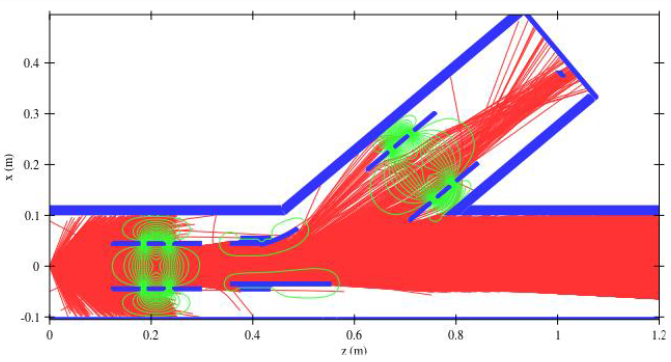 Pixel time distribution
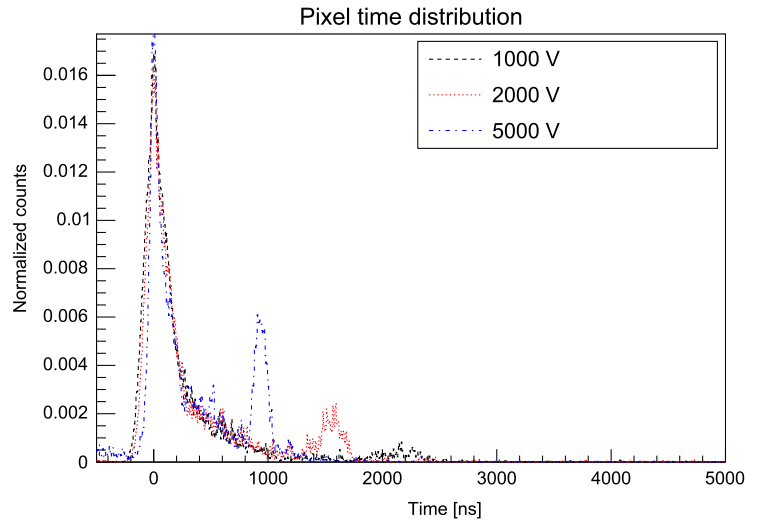 AD shot 5 MeV 
moderated with
Al foil (46 μm) 
to 0-100 keV
nucleus
Normalized counts
Test run using Timepix3 detector
Time (ns)
Pixel time distribution for different bending voltages
Importance of tagging:
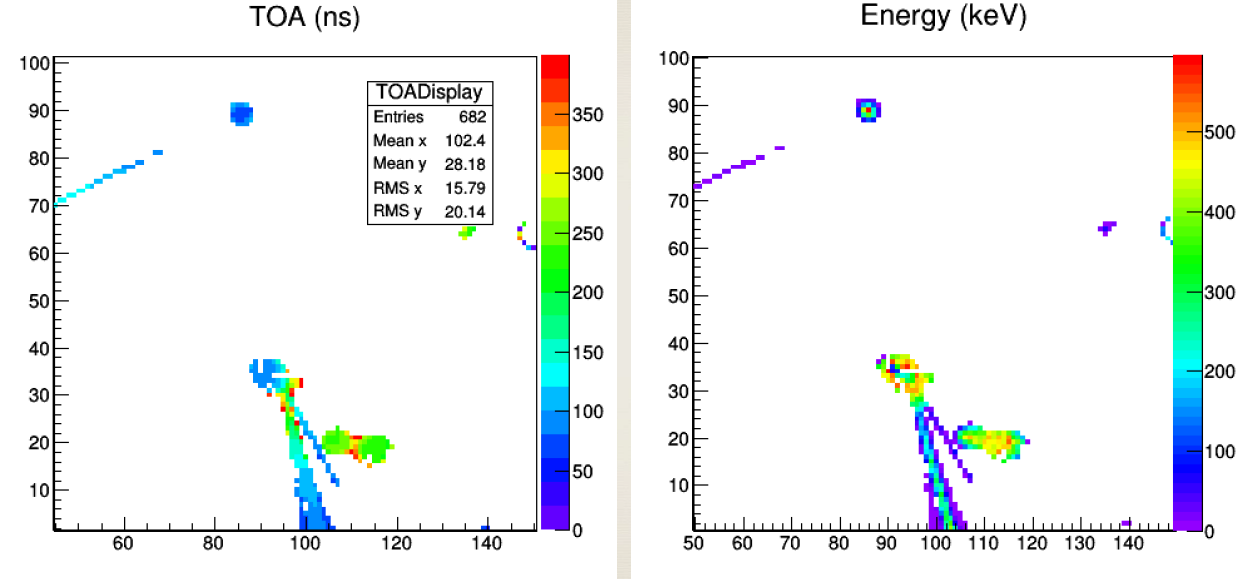 4 keV threshold (MIP pass over 55 μm pixel ~14 keV)
N. Pacifico et al.,  Nucl. Instrum. Methods Phys. Res. A 831, 12–17 (2016).
[1] Ion Beam Simulator http://ibsimu.sourceforge.net
Test run with Timepix3 detector
High dynamic range of ASIC allow for tagging of MIPs and heavy fragments
to distinguish between fragments leaving annihilation site
Pixel time distribution for different bending voltages
Pixel time distribution
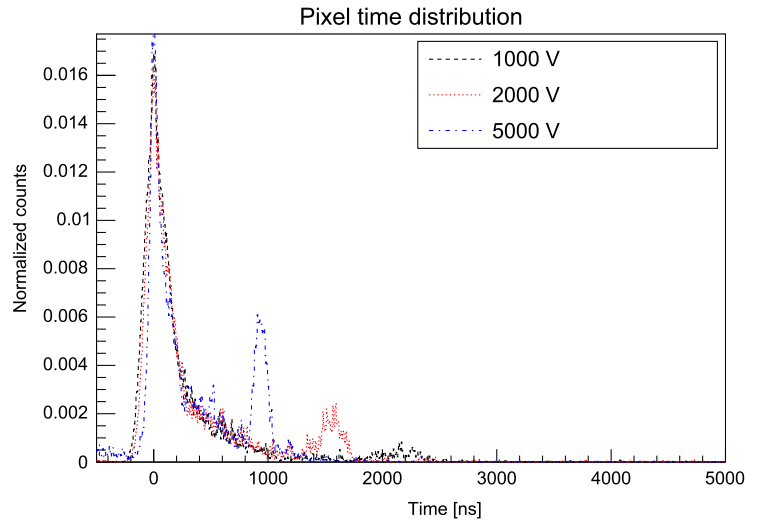 Energy (keV)
Energy (keV)
Energy (keV)
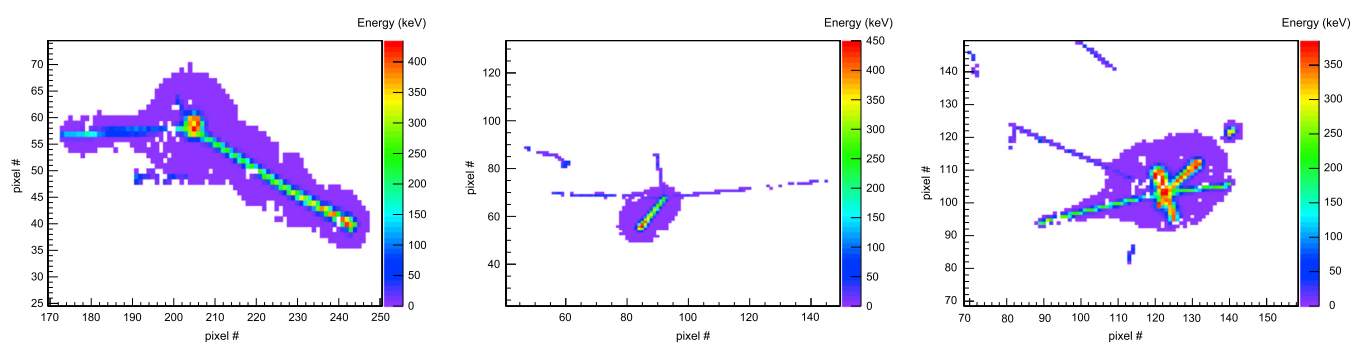 Normalized counts
pixel #
pixel #
pixel #
TOA 
300-700 ns main burst
3x annihilation events of slow pbar
Time (ns)
pixel #
pixel #
pixel #
Time tagging allows to distinguish initial MIP shower from annihilation events on detector
2 heavily ionizing particles	   |            3 MIPs, 1 heavily ionizing          |         3 MIPs, 1 heavy fragment, 5 heavily 	with Bragg peak 	 	         particle                                        ionizing particles with Bragg peak
N. Pacifico et al.,  Nucl. Instrum. Methods Phys. Res. A 831, 12–17 (2016).
Test run with Timepix3 detector
High dynamic range of ASIC allow for tagging of MIPs and heavy fragments
to distinguish between fragments leaving annihilation site
Isometric view of annihilation event.  
	z coordinate by correlating carrier drift time 	with the generation depth. 
	Hole drift velocity parametrization in Si from [1].
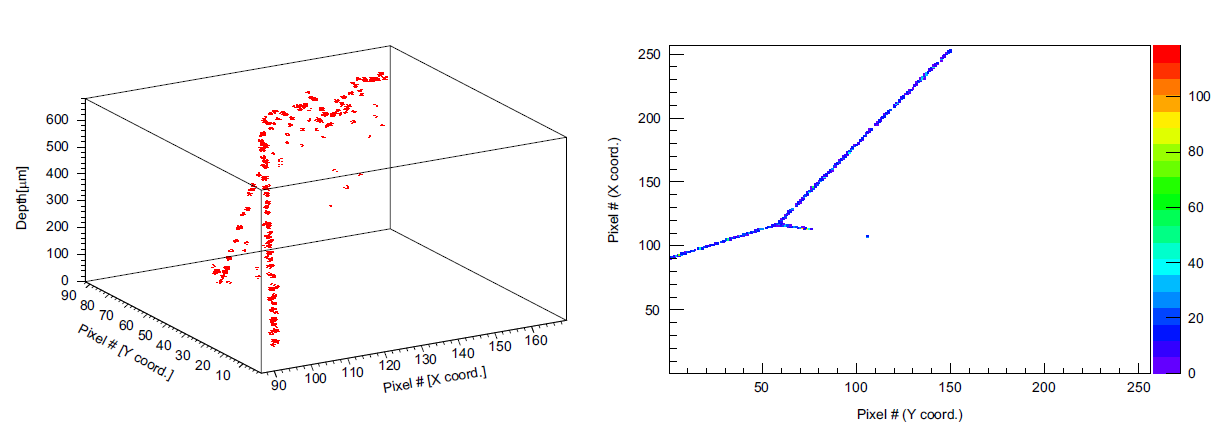 Energy (keV)
TOA 
300-700 ns main burst
3x annihilation events of slow pbar
Time tagging allows to distinguish initial MIP shower from annihilation events on detector
Distinction of pions (MIPs) and heavy fragments with time tagging and energy profile 
Timepix3 successfully tested down to temperatures of 210 K
N. Pacifico et al.,  Nucl. Instrum. Methods Phys. Res. A 831, 12–17 (2016).
[1] Jacoboni parametrization for hole mobility: C. Jacoboni et al., Solid State Electron. 20, 77 (1977).
formation currently limited to tens of K [1]
S. L. Andersen et al., Eur. Phys. J. D. 68, 124 (2014)
Os-  spectroscopy:
U. Warring et al., Phys. Rev. Lett. 102 043001 (2009)
La-  spectroscopy:
E. Jordan et al., Phys. Rev. Lett. 115 113001 (2015)
C2-  proposal:
P. Yzombard et al., Phys. Rev. Lett. 114 213001 (2015)
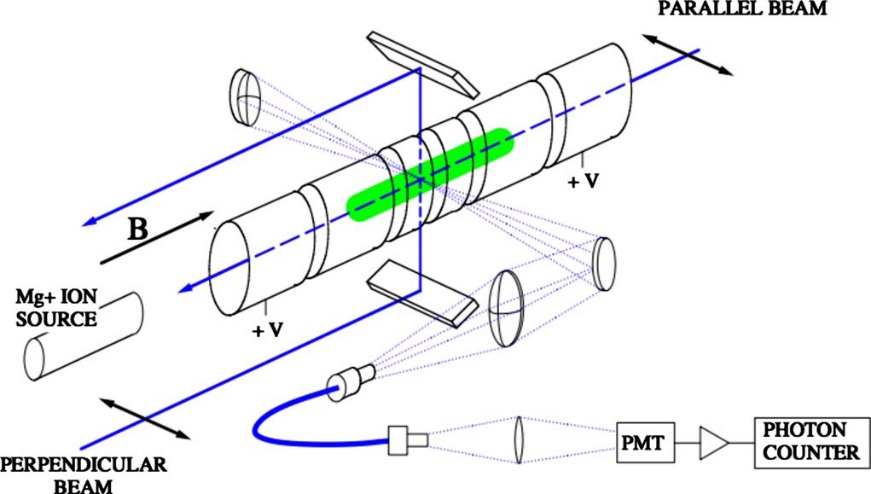  Investigation of
[1] G. B. Andersen et al., Nature Physics 7, 558 (2011).
Laser cooling in Penning trap, Picture: D. Dubin, O’Neil, http://sdpha2.ucsd.edu/
The anion candidate C2-
Ro-Vib level structure and molecular potential energy of C2- in B=1 T
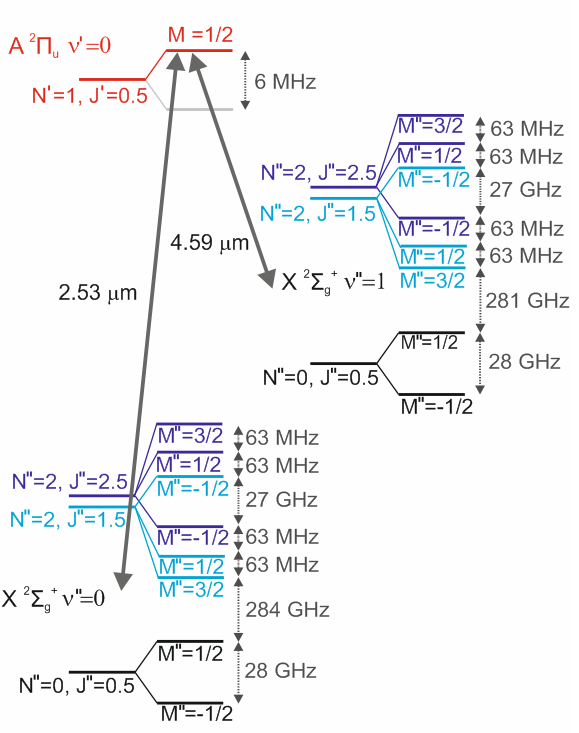 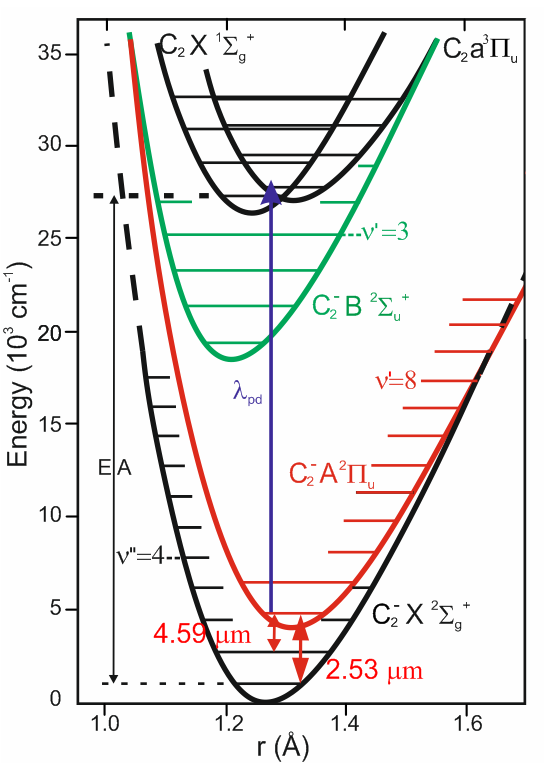 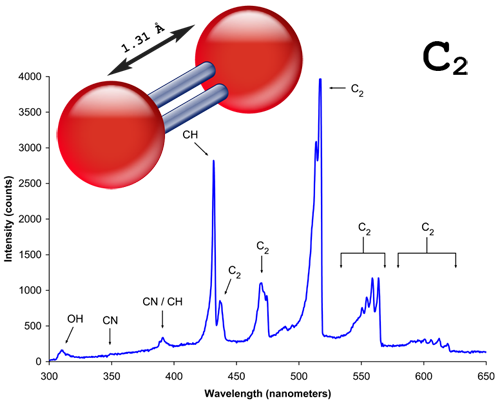 Homonuclear molecule
C2
C2- benefits:  
Known level scheme to n/dn ~100 MHz  [1]
Commercial lasers at 2.54 mm and 4.53 mm
Production in gas form

C2- challenges: 
16 transitions for closed laser cycle including Zeeman splitting
20 kHz linewidth
[1] e.g. M. Tulej et al., J. Raman Spectrosc. 41, 853 (2010).
AEgIS
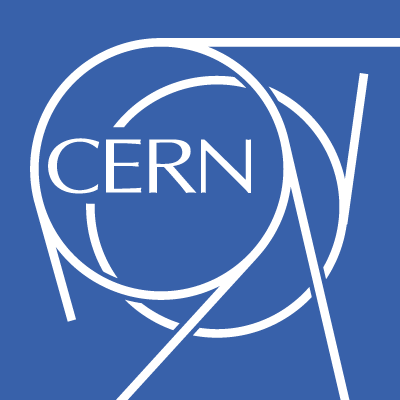 C2- production and beam
Supersonic expansion simulation of C2- 
by U. Even, Tel Avis University, Israel
Setup specifications:


Supersonic expansion valve
        estimated ~10 meV internal 
        ground-state  occupation [1]


Mass spectroscopy for 
       100 eV C2- 
       

Einzel-lens telescope


Beam diagnostics 
      (Faraday cups, MCP)
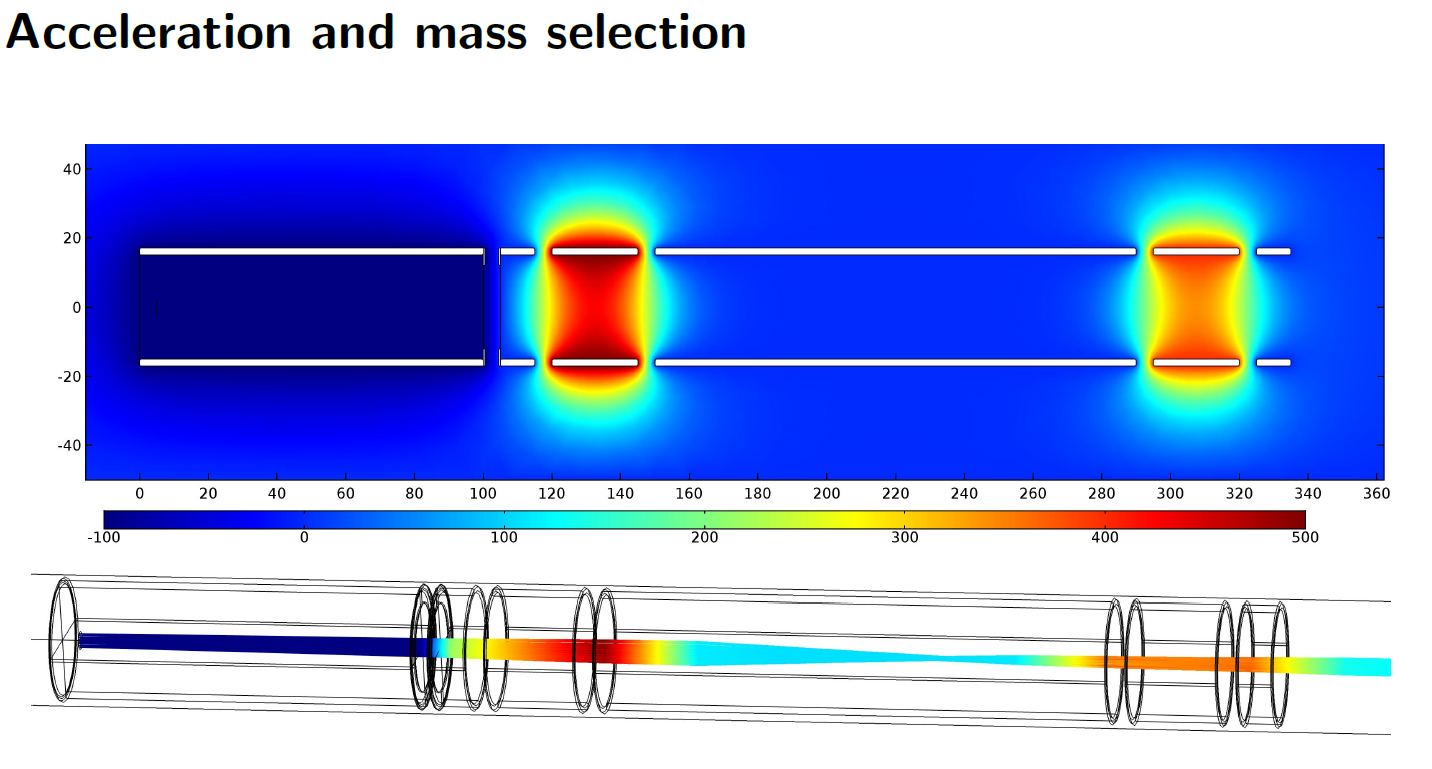 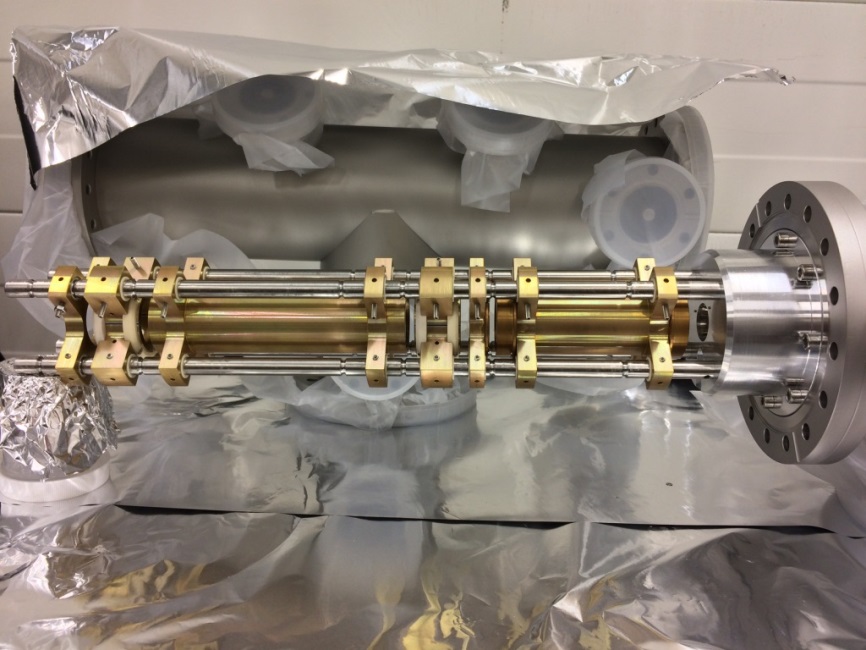 Acceleration and mass selection
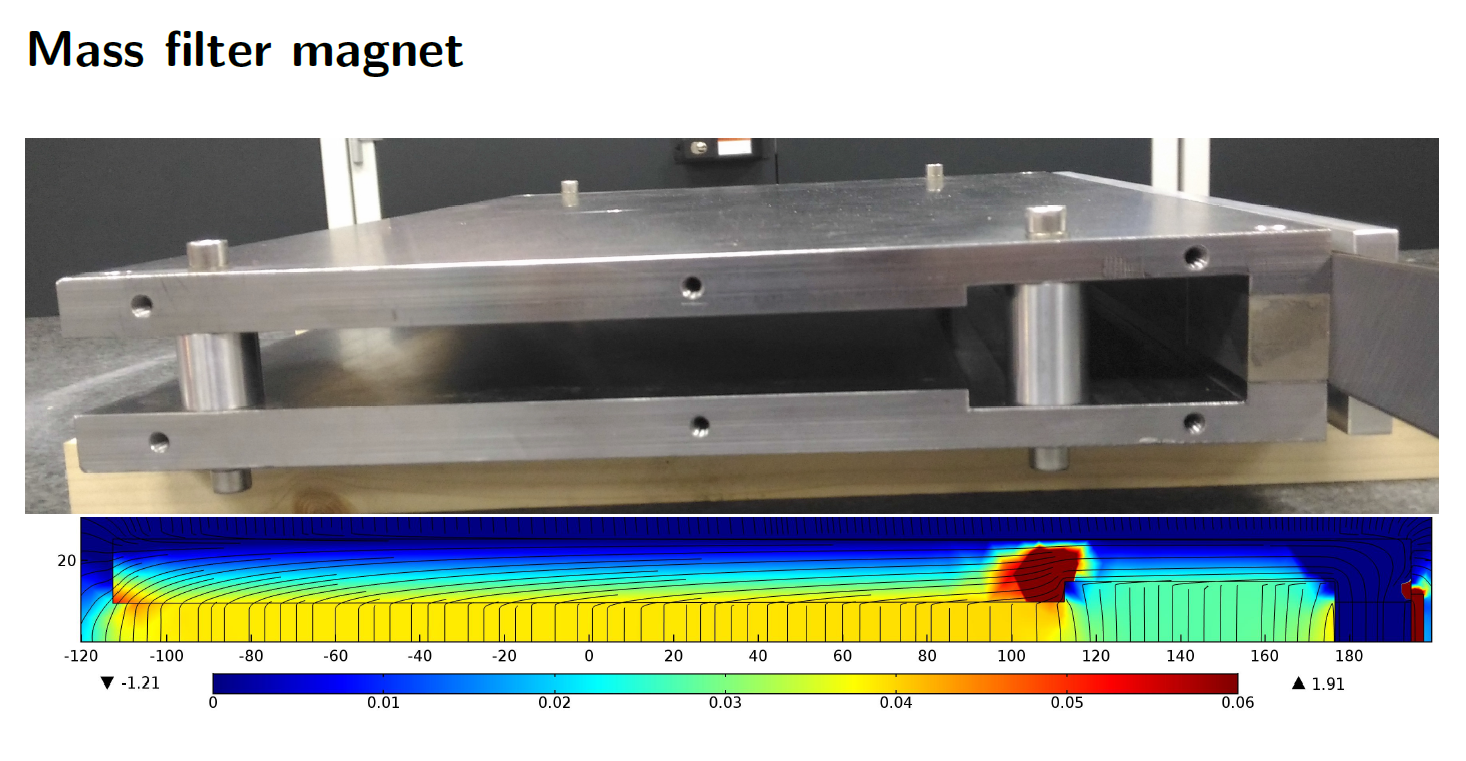 Mass filter magnet
[1] U. Even et al., EPJ Techniques Instr. 2, 17 (2015).
C2- production and beam
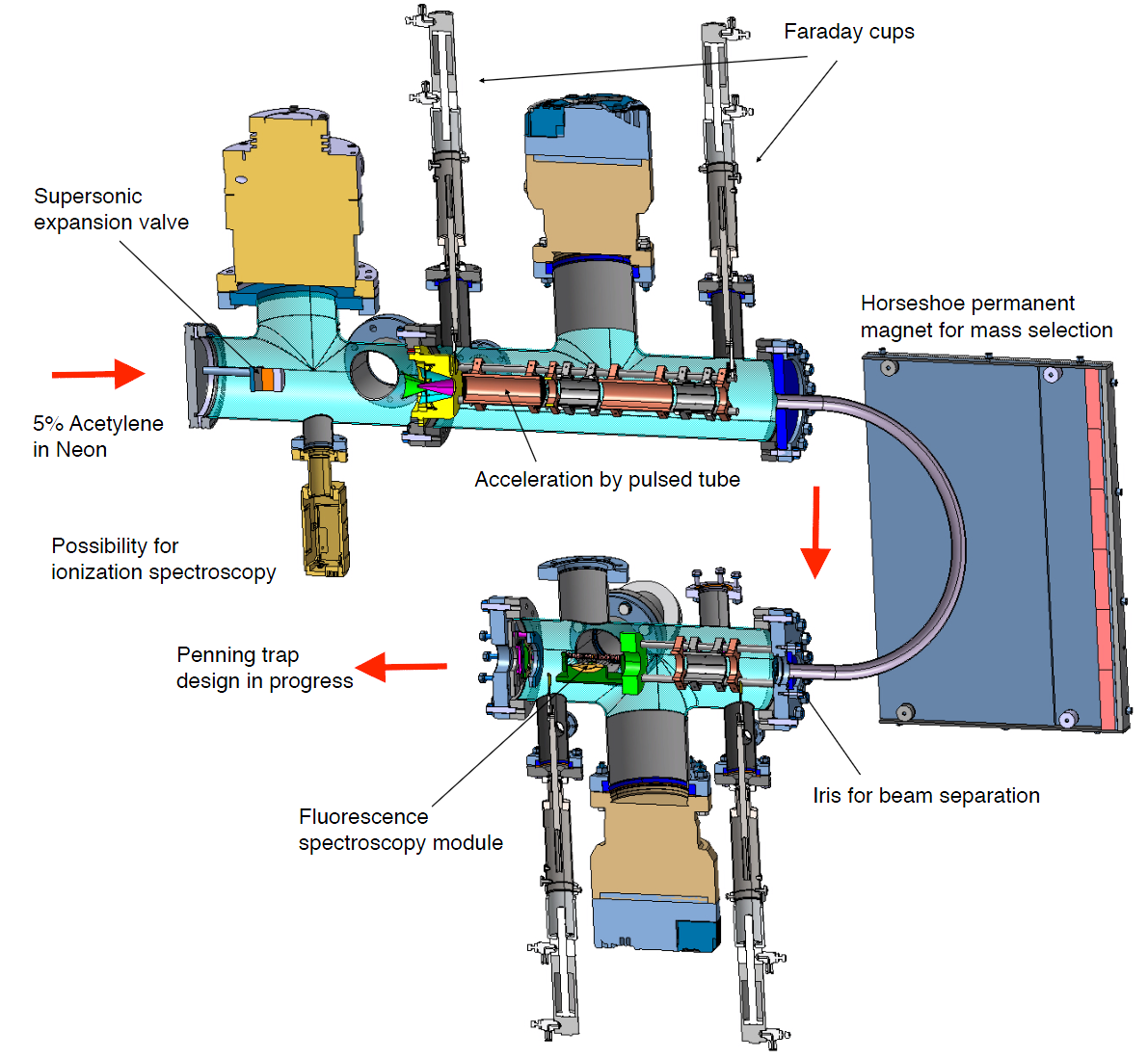 Setup specifications:


Supersonic expansion valve
        estimated ~10 meV internal 
        ground-state  occupation [1]


Mass spectroscopy for  
       100 eV C2- 
       

Einzel-lens telescope


Beam diagnostics 
      (Faraday cups, MCP)
to Penning trap
[1] U. Even et al., EPJ Techniques Instr. 2, 17 (2015).
Cooling C2-
1) Photo-detachement cooling, simulation
GPU based simulation of 1000 C2-  [1]:
C2- simplified level scheme:
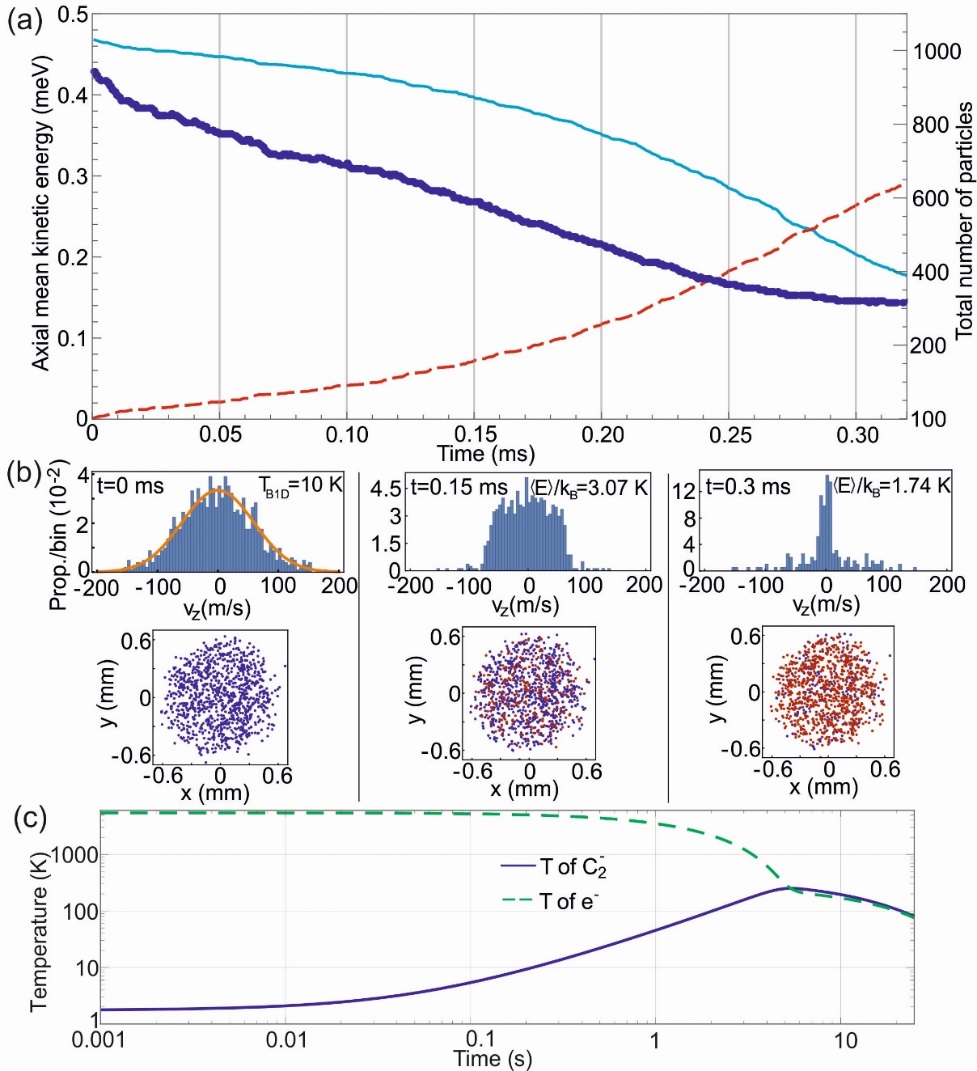 C2
380 nm
C2- |e>
2.5 mm
C2- |g>
rate of photo-detachement [2] for 1 W @ 380 nm :
T0= 0.47 eV binding energy
T0= 0.47 eV binding energy
[1] GPU framework Simbuca: S. Van Gorp and P.  Dupre (2013): http://dx.doi.org/10.1063/1.4796087
[2] Cross-section calculation by:  Viatcheslav Kokoouline, Uni. Orlando, USA (2016).
Cooling C2-
1) Photo-detachement cooling, simulation
GPU based simulation of 1000 C2-:
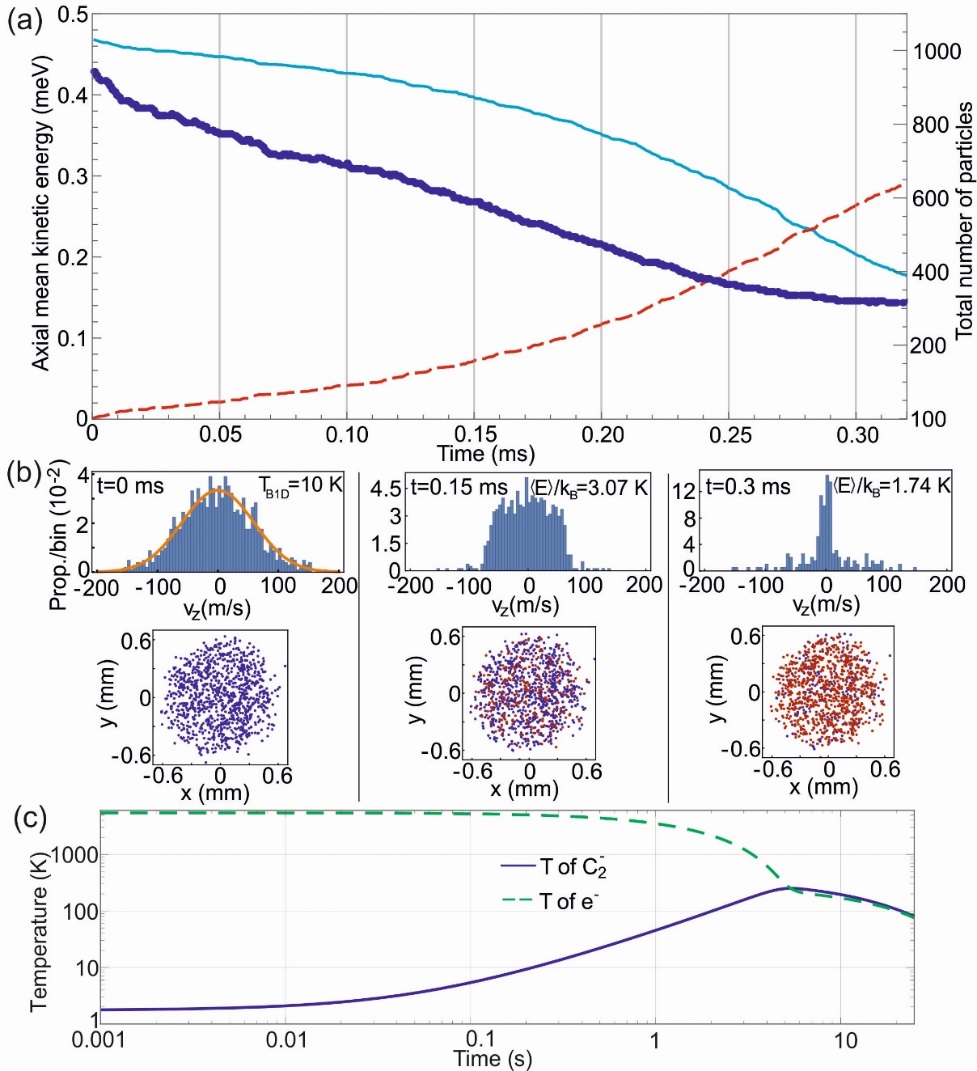 Simulated temperature evolution:
Factor ~5 temperature reduction,
      Photo-e- are released with binding energy 
      of 0.47 eV:  C2-  + hn  C2  + e-


e- equilibrate with C2- [1], then thermalize 
      with 4 K environment in 1 T.
T0= 0.47 eV binding energy
T0= 0.47 eV binding energy
Simple to implement 
     but doesn’t cool enough…
~10 ms experimental time window at lower temperature
publication submitted
[1] Electron cooling rate equations: S. Rolston, G. Gabrielse, Hyperf. Int. 44, 233 (1988).
2) Doppler cooling, simulation
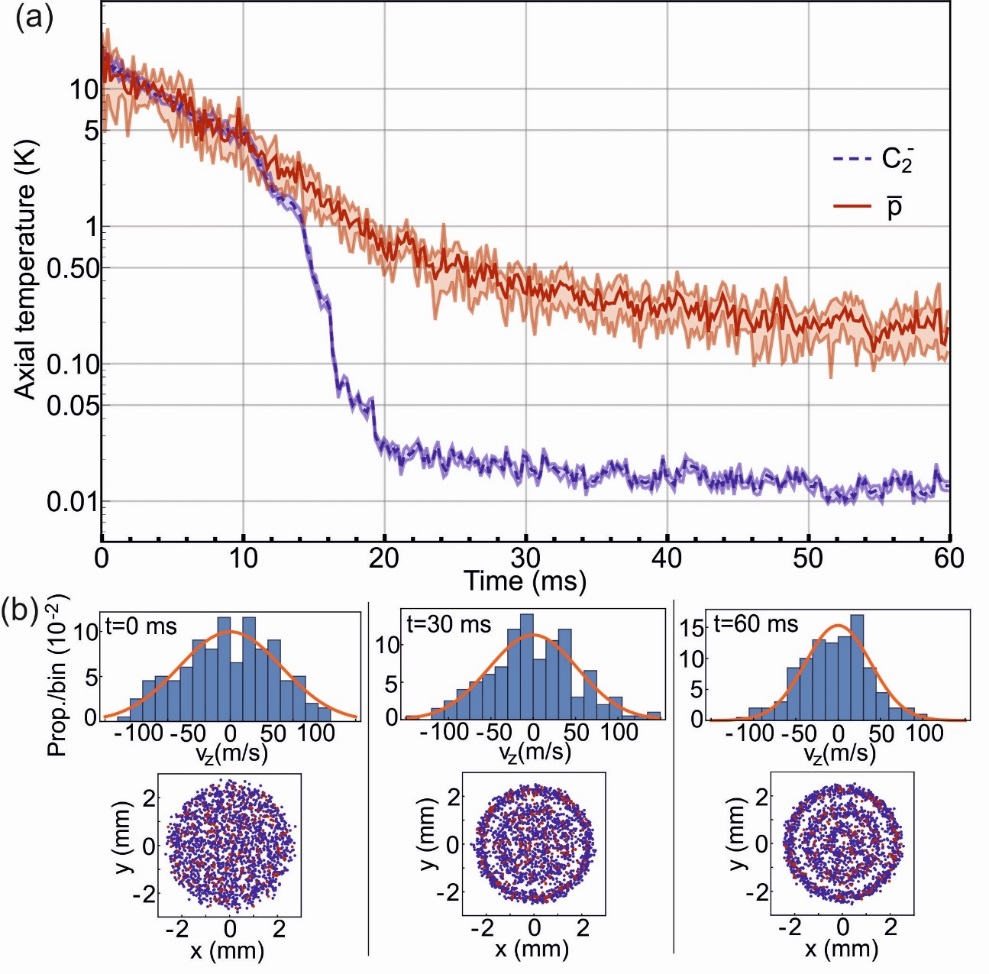 Dense plasma:
 
       Debye length (20 um)
<< plasma dimension (500 um)   


Thermodynamic state of plasma:
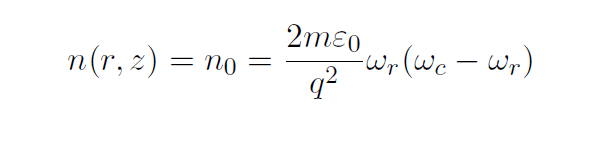 H. Totsuji et al., AIP Conf. Proc., 498, 77 (1999)
Possible, but challenging in Penning tap 
(scatter ~106 photons, 8 lasers plus sidebands to <MHz stabilized)
3) Dipole Force Sisyphus cooling, simulation
Simulation of 1000 C2-  in 5 T Penning trap
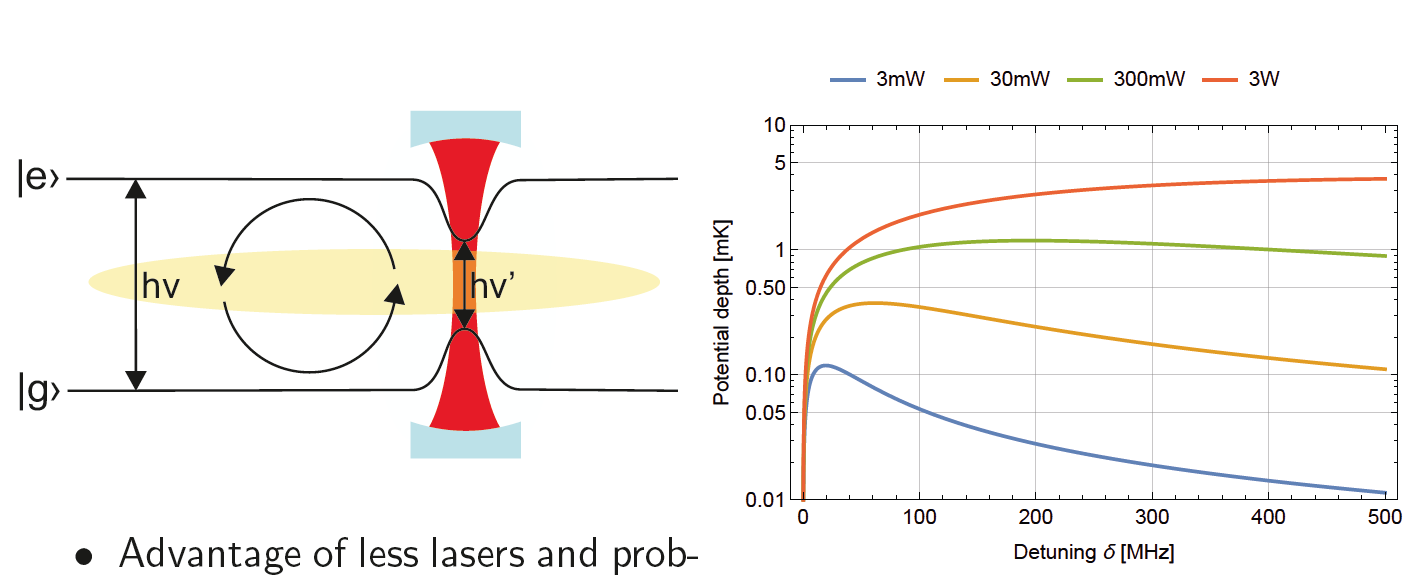 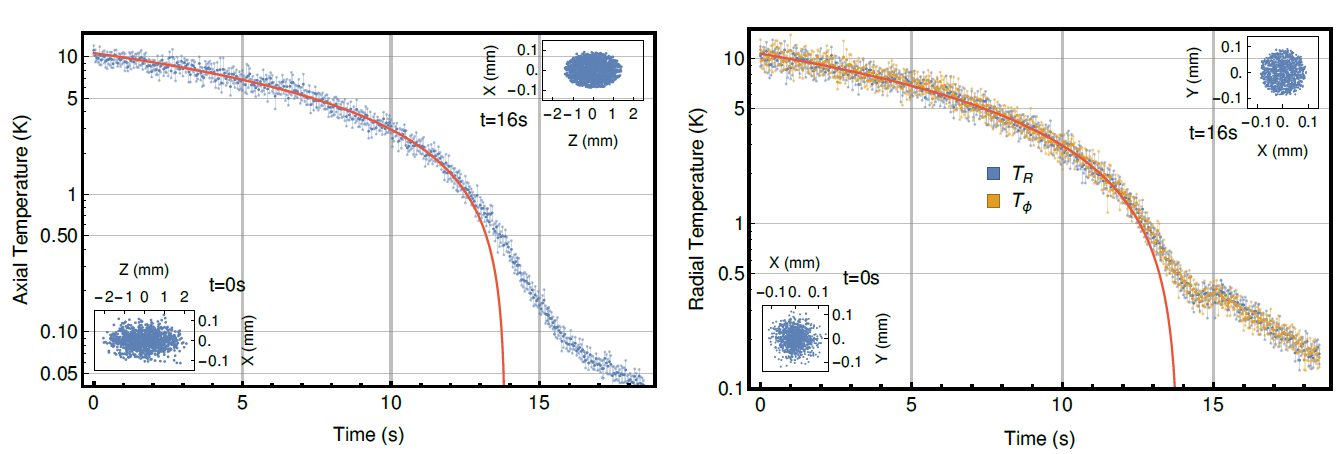 P=2.5 W
Pump=10 mW
w=0.2 mm

Cavity:
L=100 mm
FSR=1.5 GHz
delta=0.75 MHz
F=1000
tspon
wz
Sisyphus scheme: J. Dalibard and C. Cohen-Tannoudji, J. Opt. Soc. Am. B, 2, 11 (1985).
Sisyphus cooling in magnetic traps: S. Wu, W. Phillips, J. V. Porto et al., Phys. Rev. Lett. 106, 213001 (2011).
3) Dipole Force Sisyphus cooling, simulation
Simulation of 1000 C2-  in 5 T Penning trap
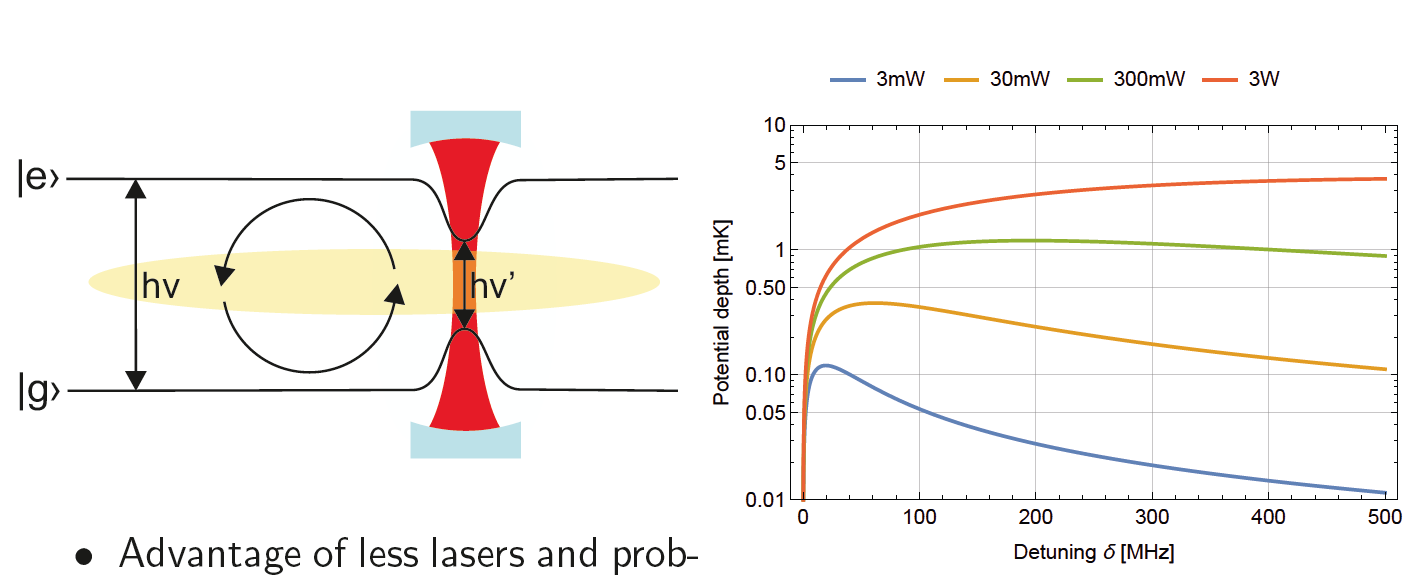 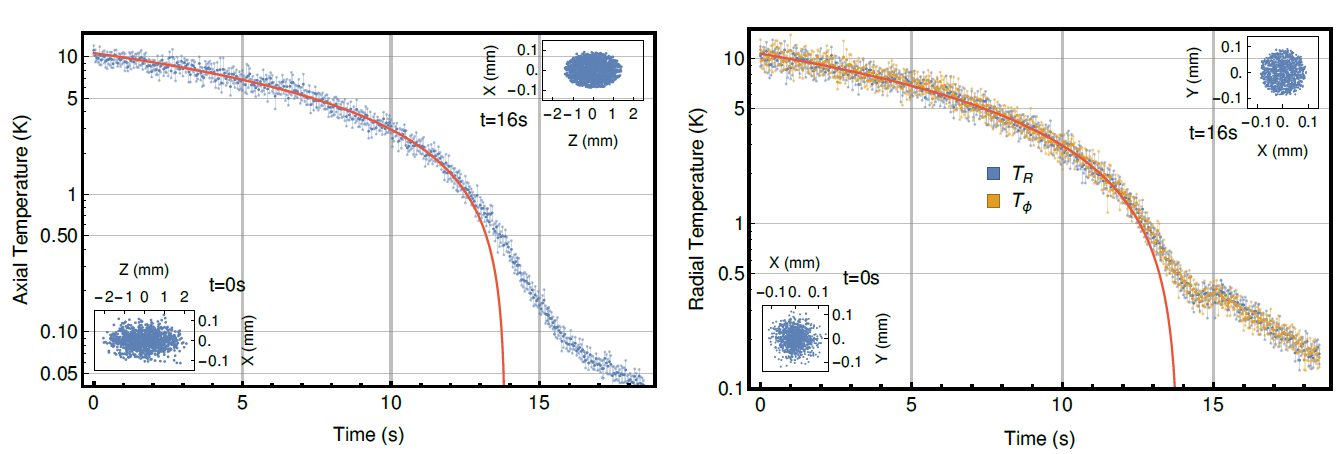 P=2.5 W
Pump=10 mW
w=0.2 mm

Cavity:
L=100 mm
FSR=1.5 GHz
delta=0.75 MHz
F=1000
tspon
wz
publication submitted
Sisyphus scheme: J. Dalibard and C. Cohen-Tannoudji, J. Opt. Soc. Am. B, 2, 11 (1985).
Sisyphus cooling in magnetic traps: S. Wu, W. Phillips, J. V. Porto et al., Phys. Rev. Lett. 106, 213001 (2011).
Sympatheic cooling with C2-
3) Dipole Force Sisyphus cooling, simulation
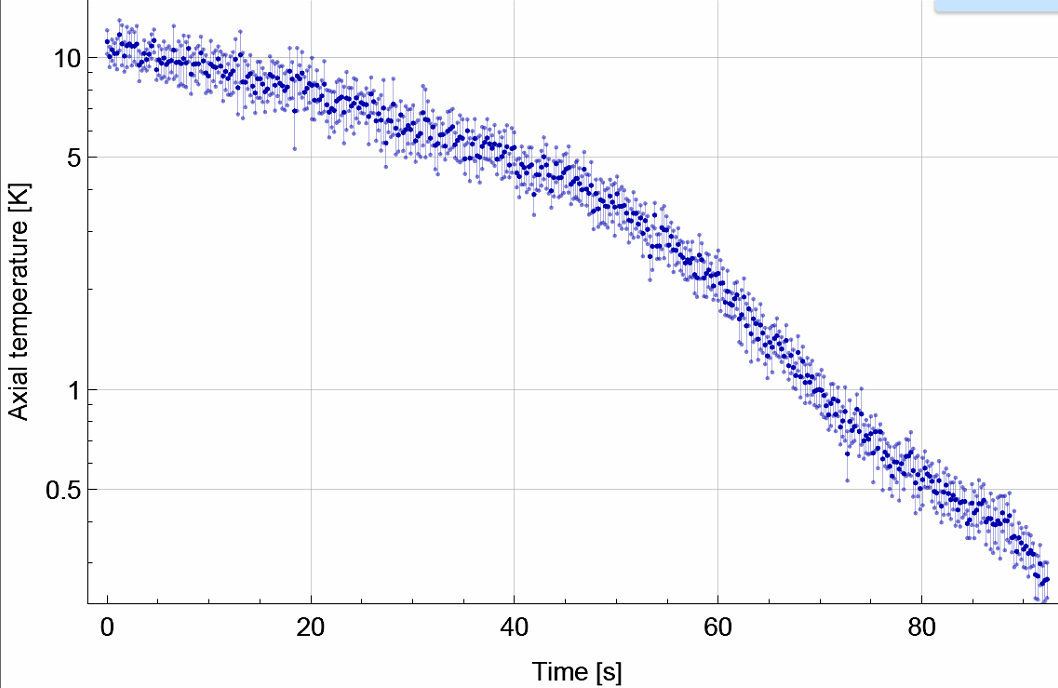 Simulation of sympathetic cooling of 1000 C2- / 100 m’ in 5 T Penning trap
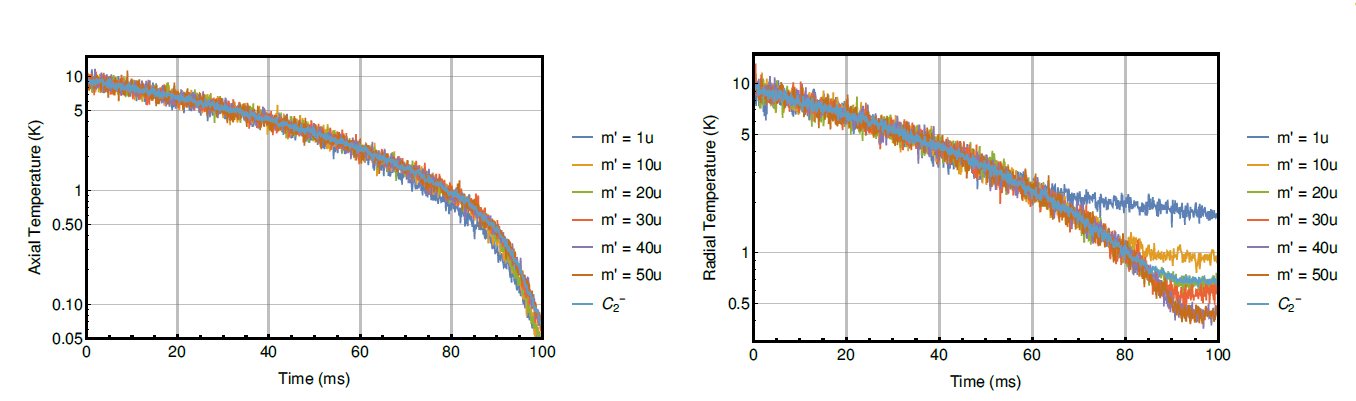 Preliminary
Time axis (Cooling force ) scaled by ~100  to simulate 1 u cyclotron motion
publication submitted
Conclusion and Outlook
_
We should be in a position for (precision) studies of antihydrogen (and Ps) very soon...
Conclusion and Outlook
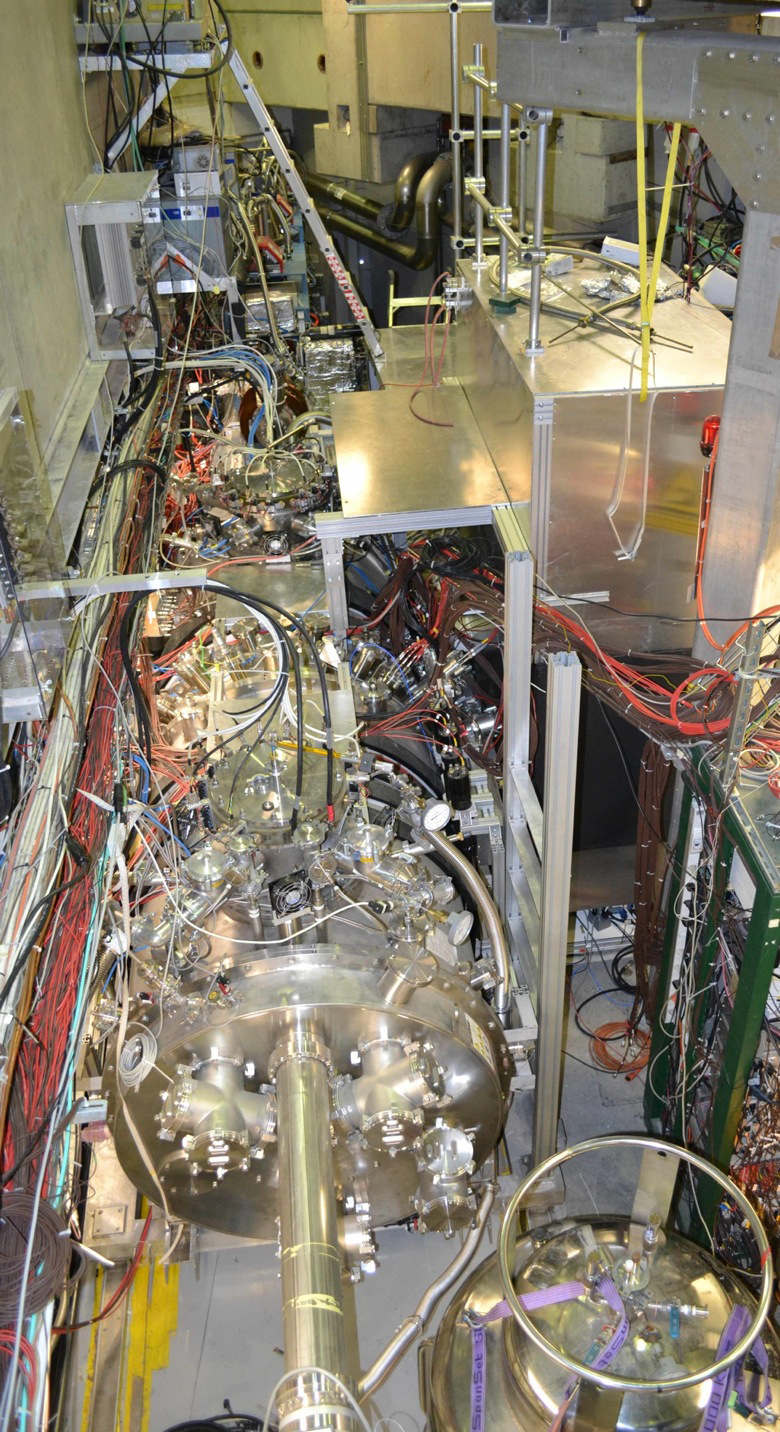 GRACE
AEgIS
Work on Timepix3
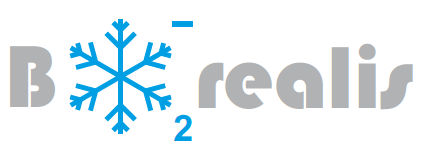 Work on C2- cooling
_
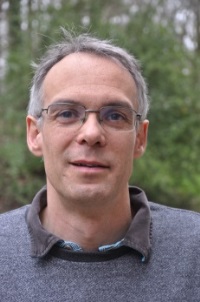 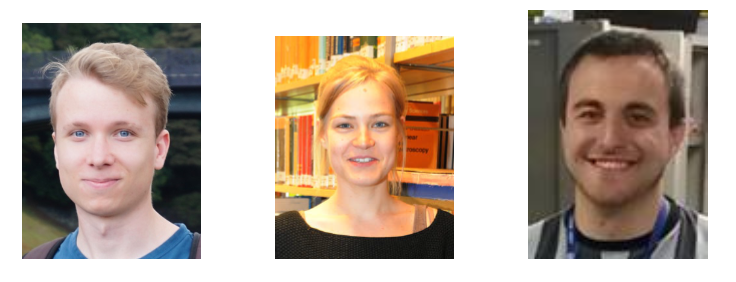 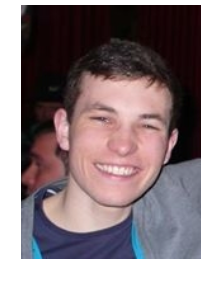 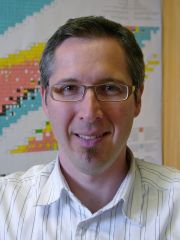 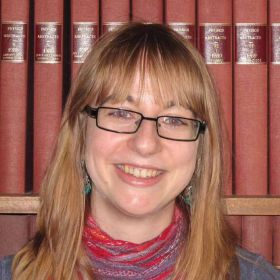 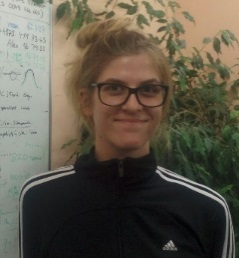 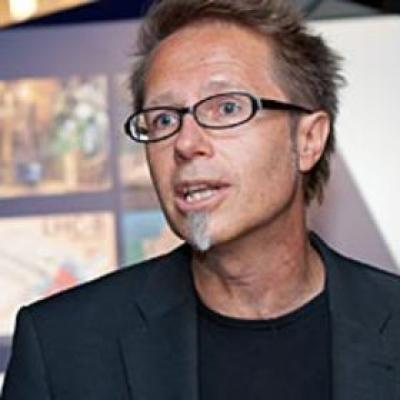 Thank you very much for your attention!
We should be in a position for (precision) studies of antihydrogen (and Ps) very soon...